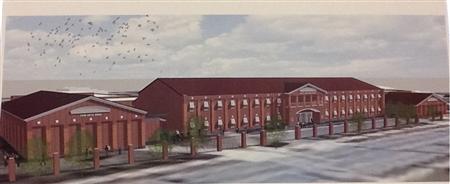 Lucy C. Laney High SchoolSchool Council Meeting
March 19, 2025
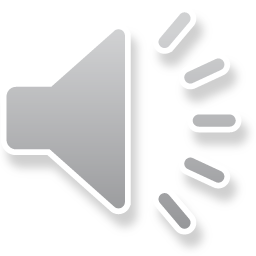 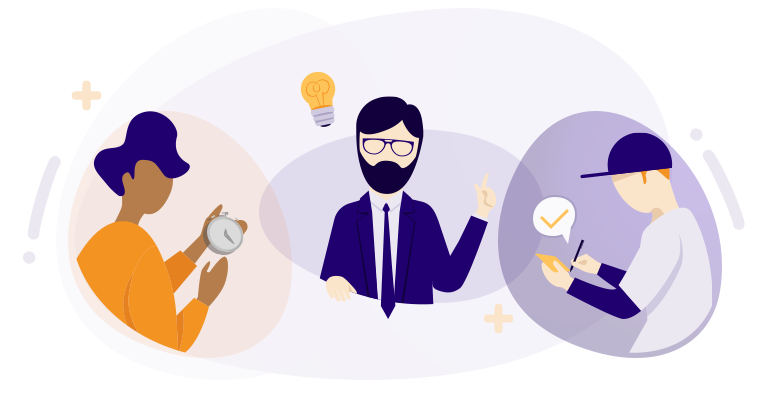 Review Roles
Time Keeper
Norms Monitor
Recorders
Meeting Norms
Begin and end on time
Keep an open mind
Respect everyone’s opinions
Stay on task
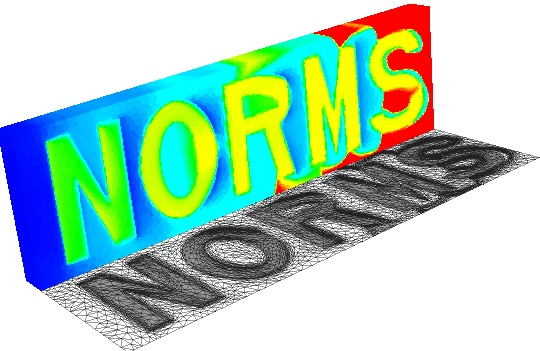 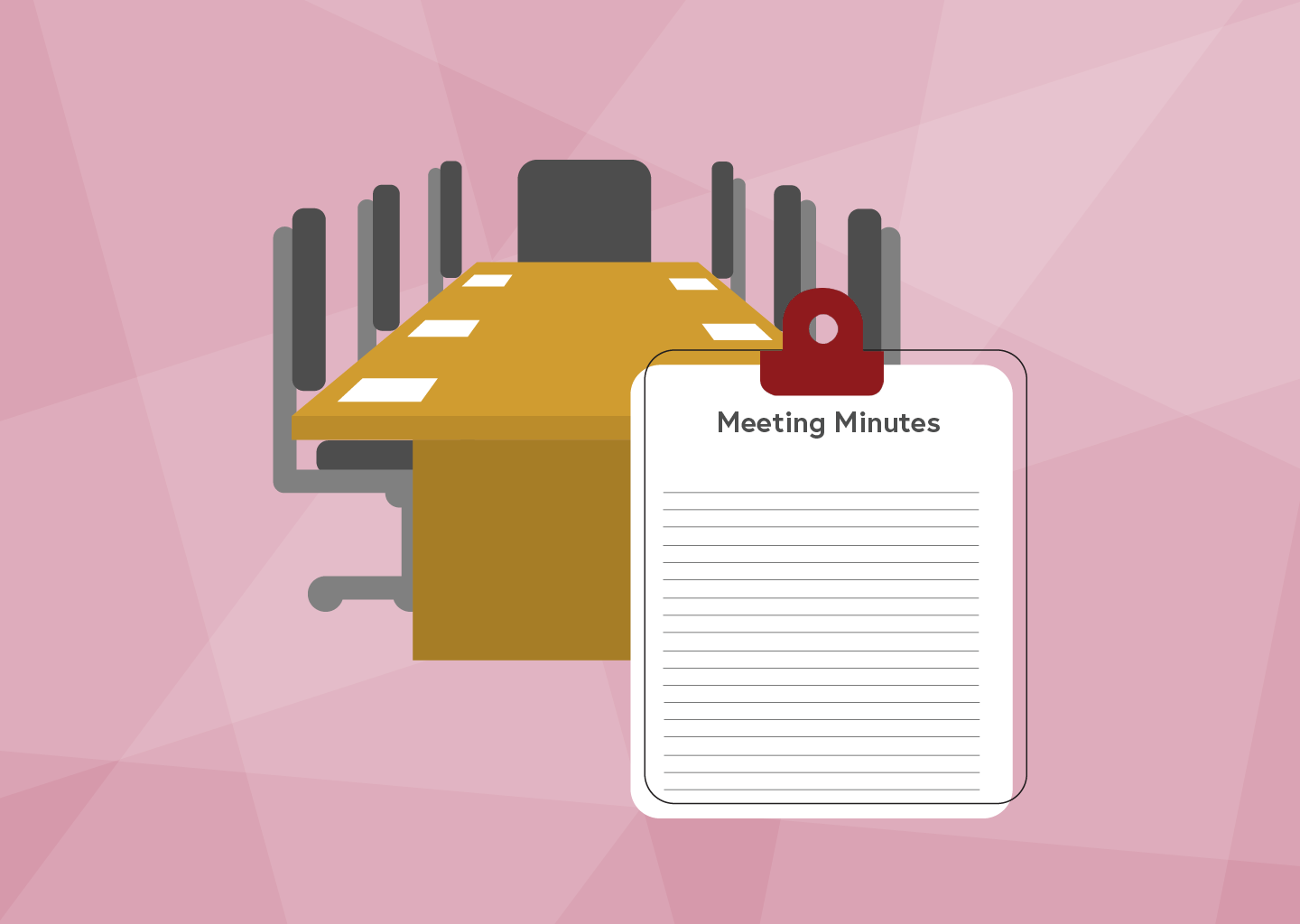 December 18, 2024
Attendance
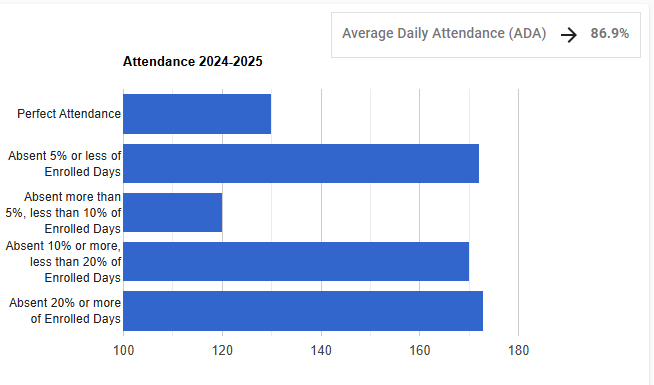 Perfect Attendance: 
     -69 or dec. 53%
Absent 5% or less: 
    +19 or  inc. 11%
Absent more 5% , less 10%: 
    +41 or inc. 34%
Absent more 10% , less 20%:
    -59  or dec 6.4%
Absent more 20%: 
    +36 or  inc. 20.8%
130
172
120
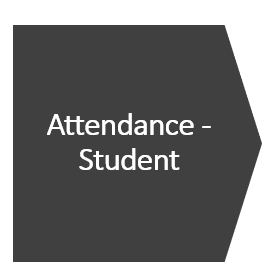 170
173
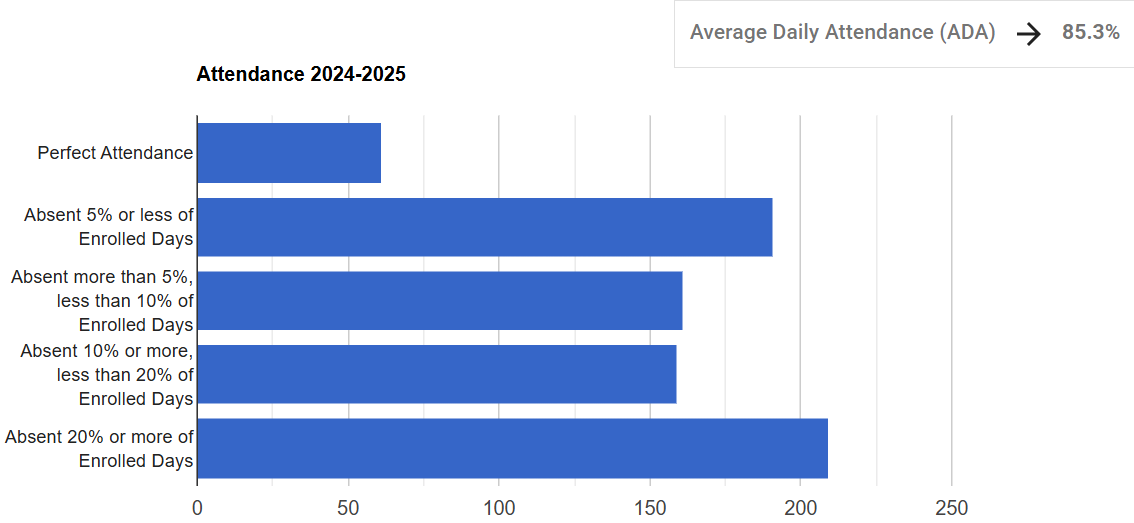 61
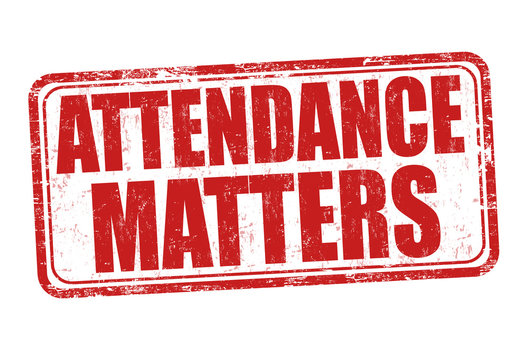 191
161
159
209
Attendance
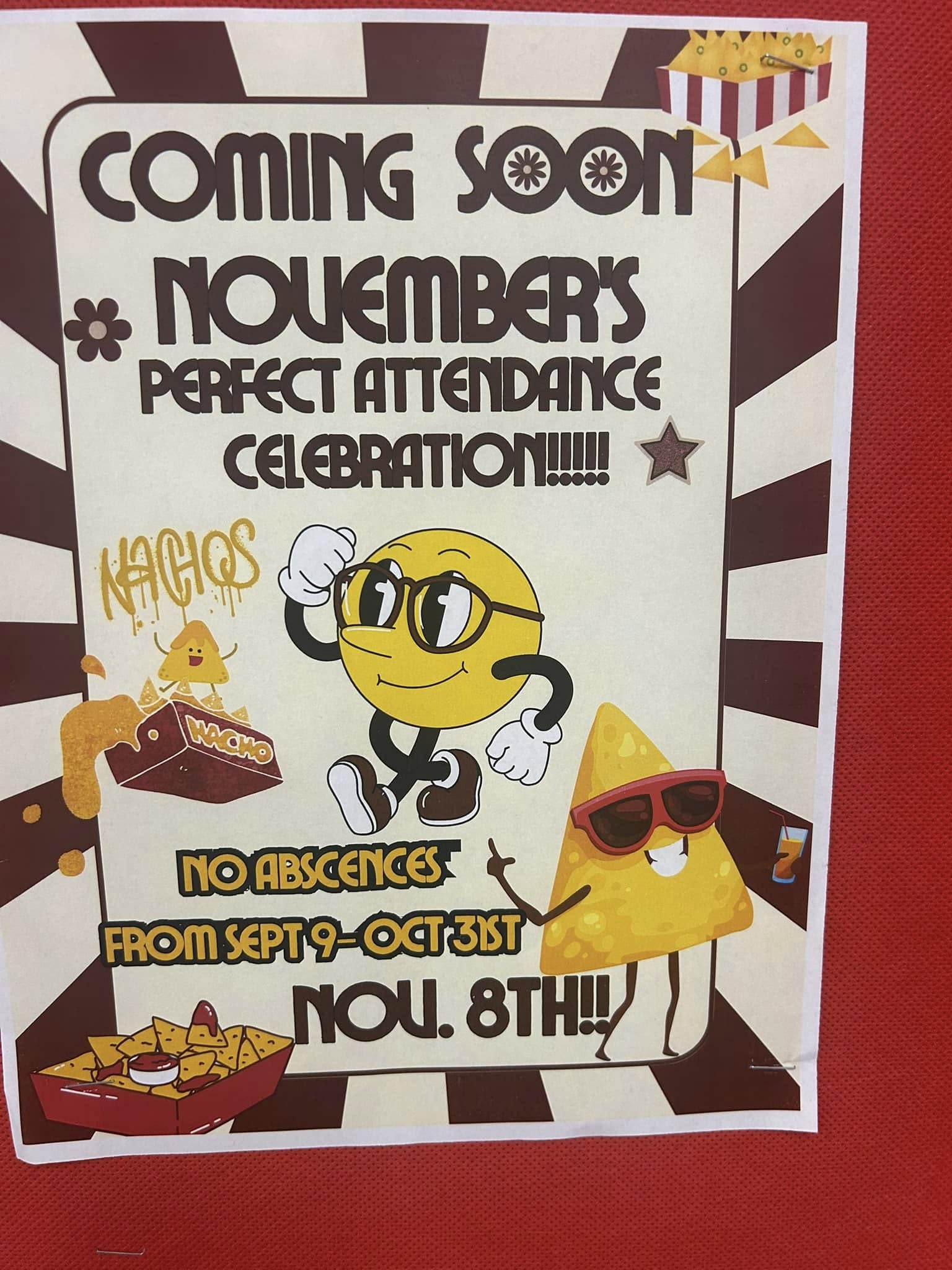 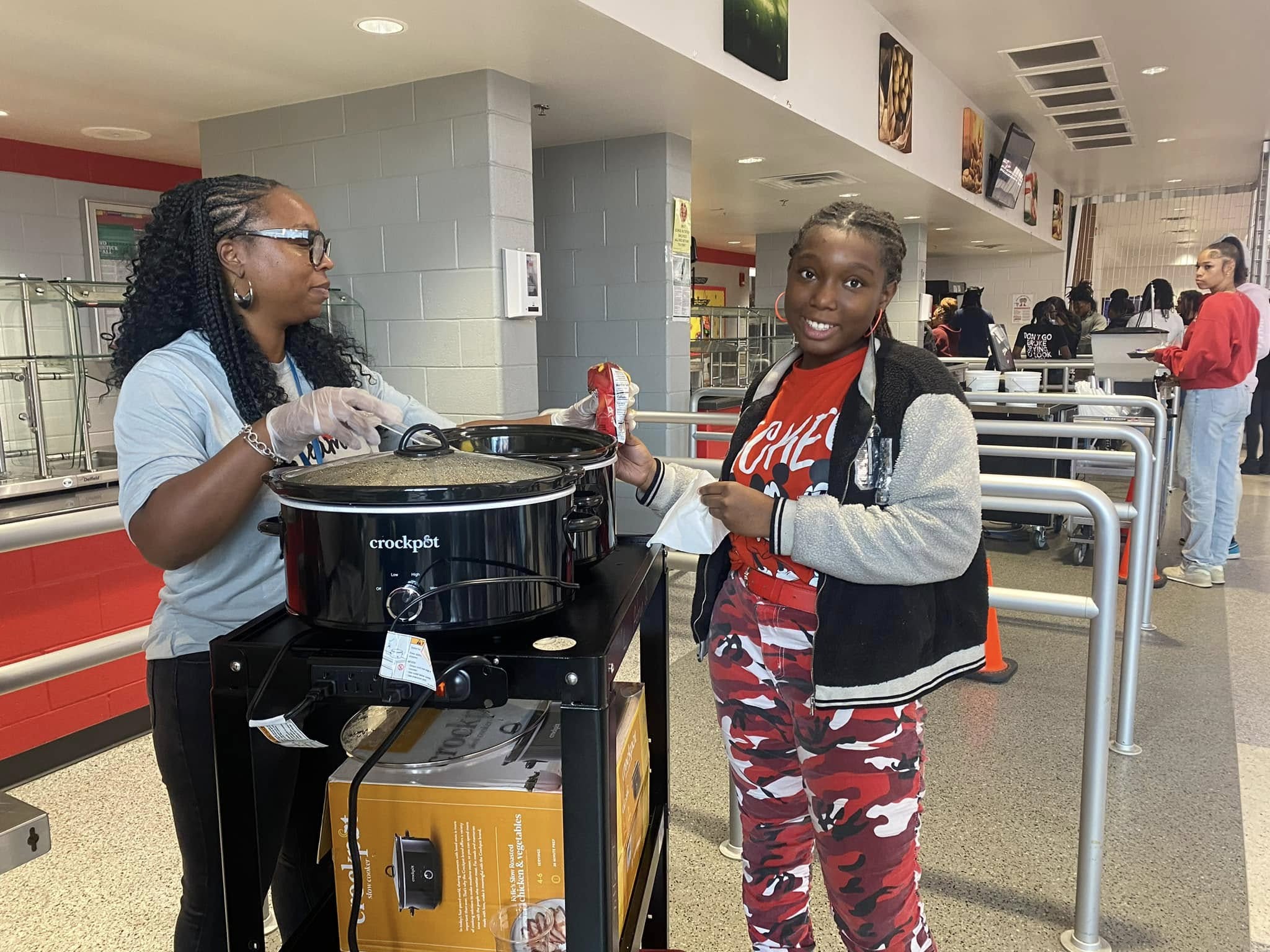 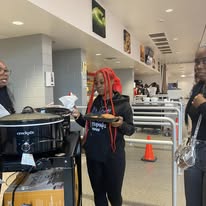 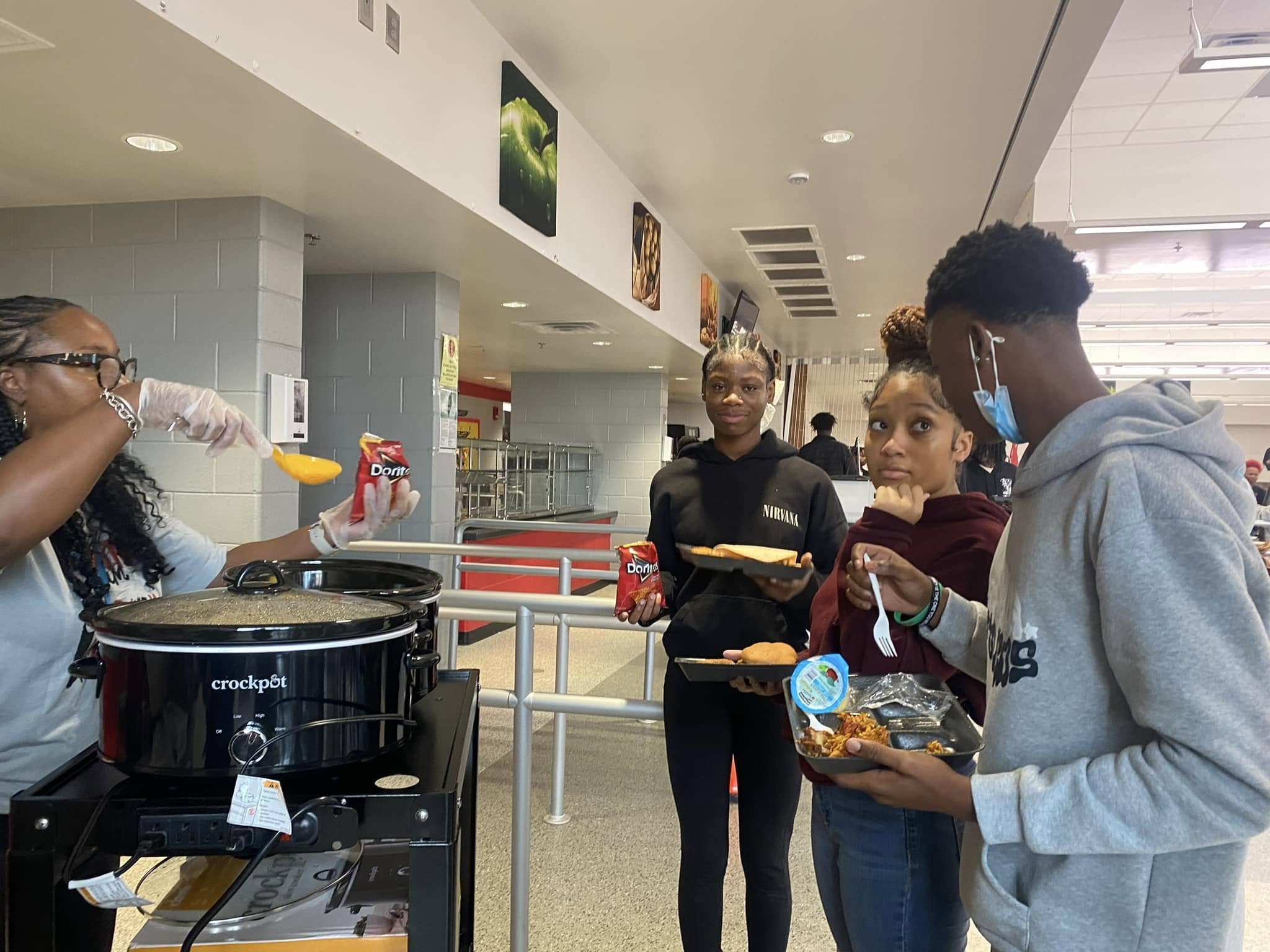 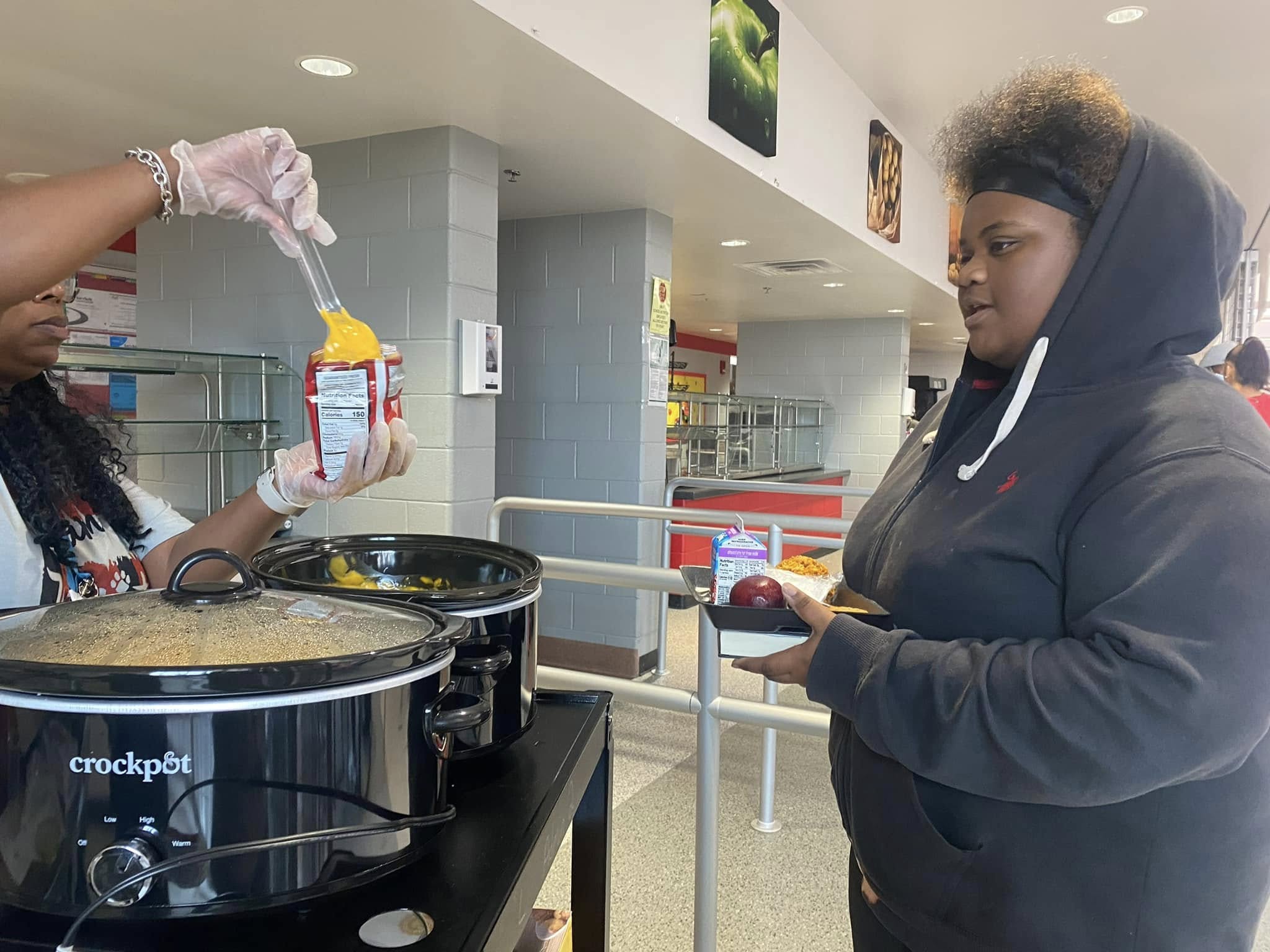 Attendance
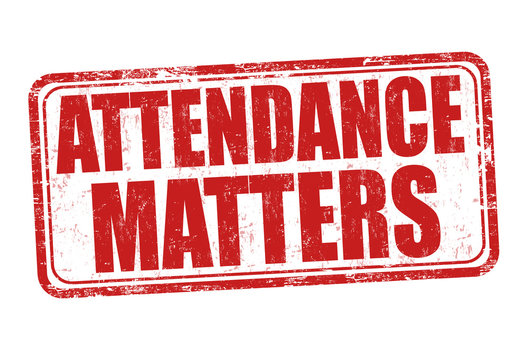 Discipline
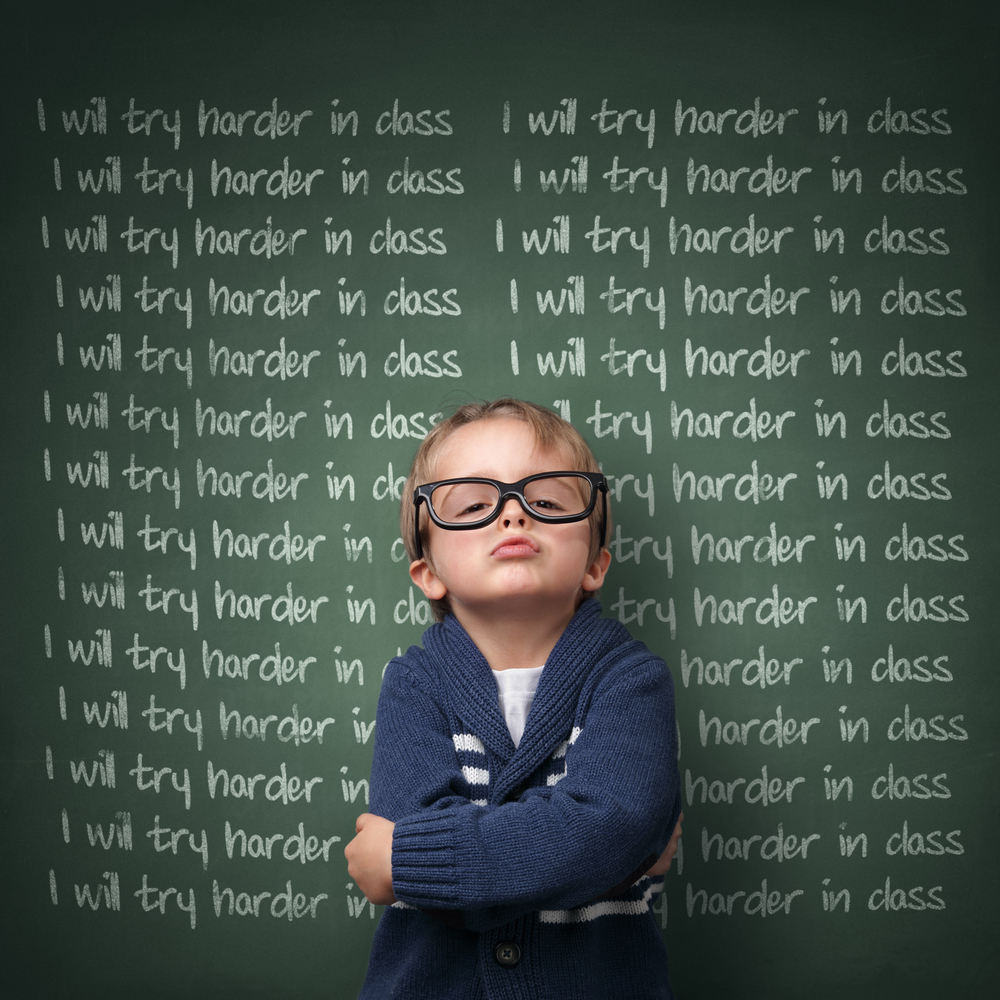 [Speaker Notes: This slide should include major and minor referrals.
Include SWD suspensions, both in and out of school.]
Discipline
Total Referrals: 306 (45 Day)
Total Referrals: 498 (90 Day)
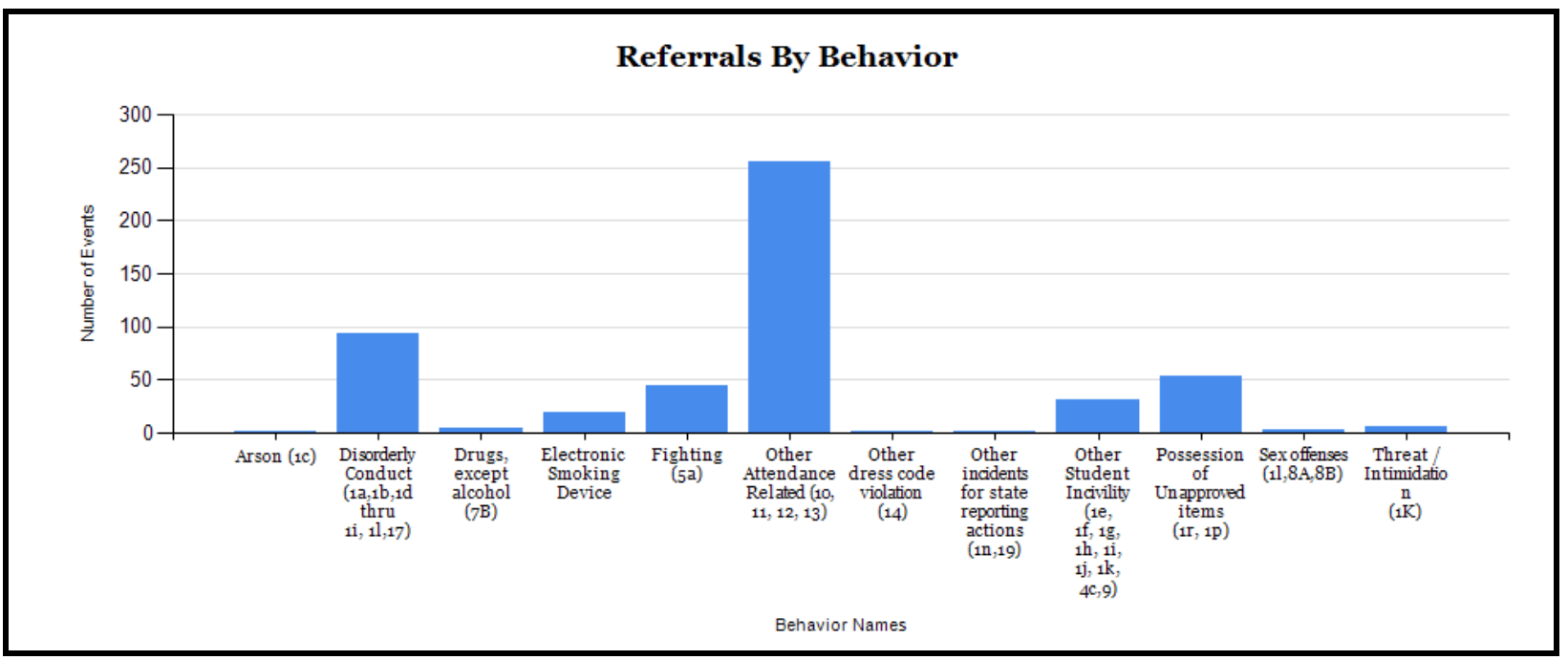 252
145
91
56
53
42
36
29
25
21
11
2
4
2
18
1
2
5
2
2
2
3
M
Discipline
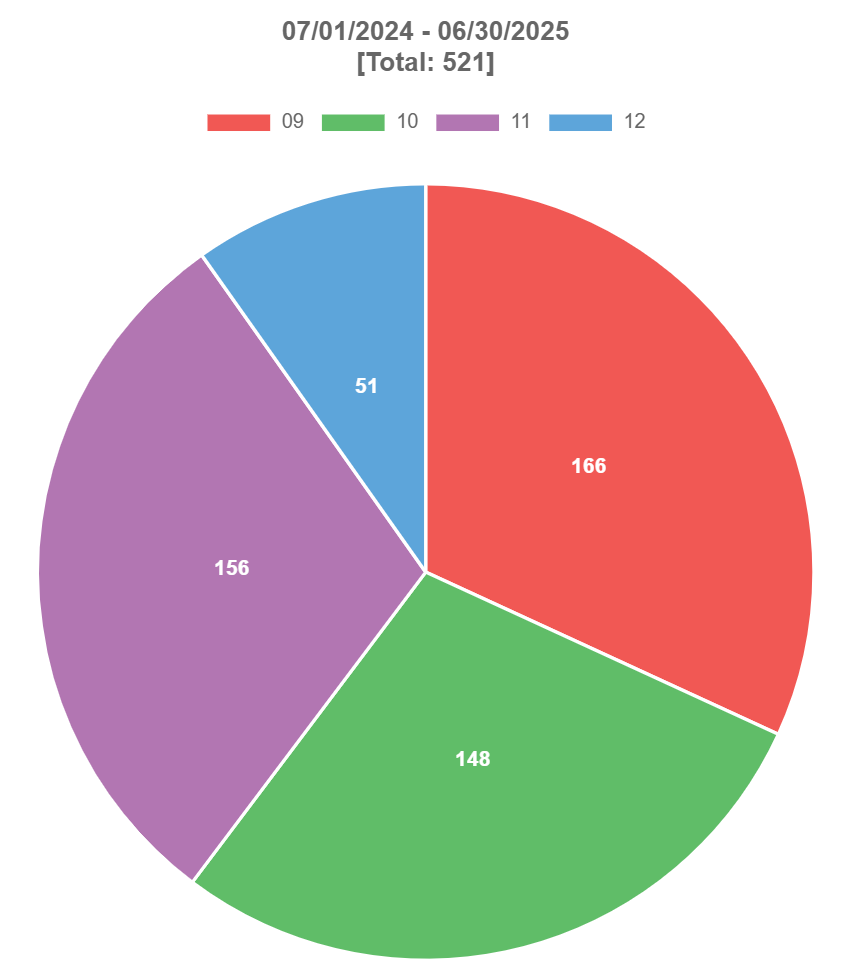 Total Referrals: 498
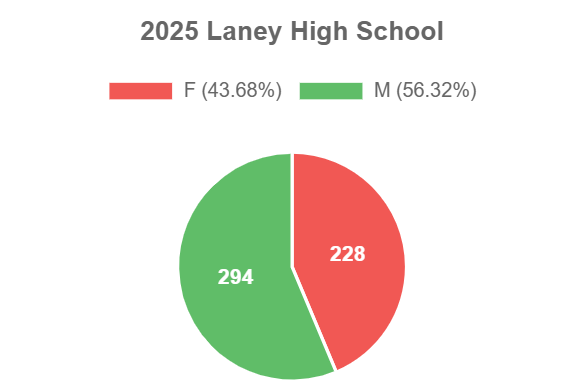 56
154
149
218
280
139
[Speaker Notes: This slide should include major and minor referrals.
Include SWD suspensions, both in and out of school.]
Literacy Initiative and/or Reading Campaign
L.I.T. @ Laney (monthly literacy time)
1 School 1 Book: Chaos Theory by Nic Stone
PINES Book Mobile (4th Thursdays)
Library collab with Maxwell Branch (2nd Thursdays) (JROTC)
August Circulation: 174 *Patrons: 264 *Classes:16
September Circulation: 482 *Patrons: 422 *Classes: 19
October Circulation: 149 *Patrons: 283 *Classes: 19
November Circulation: 258 *Patrons: 351 *Classes: 23
December Circulation: 152 *Patrons: 507 *Classes: 11
Lunch Bunch, Classes for citations and plagiarism, updated Manga and Lower Level
Circulations have surpassed last year’s and I have reset my goal to a lofty 2500  books this year! (WOW)
Book Club “TOME Society”
Will have 1 inducted into
Tau Omicron Mu Epsilon Honor Society this year
780 Copies Purchased (1 per student and staff member)
Bookmobile
Maxwell Branch Visit
Lessons in 
Media Center
1 Book Pick-Up Day
MTSS – Multi-Tiered Systems of Support
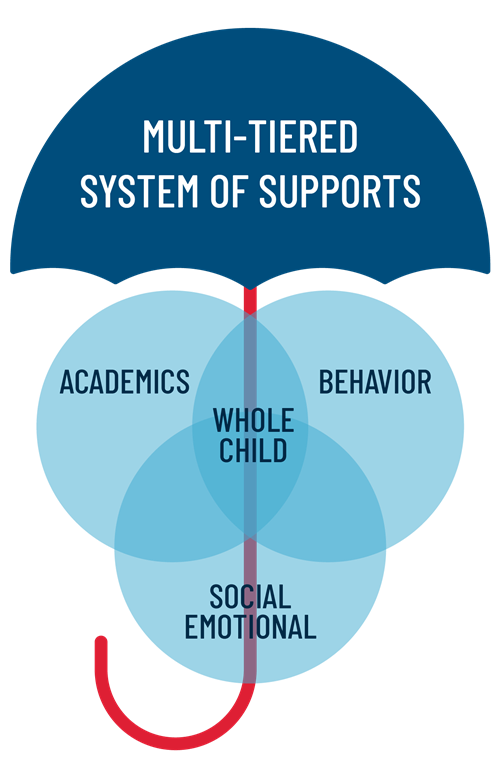 2 Students moved from Tier 3 for Math to Tier 2
1 Student moved from Tier 2 for Math to Tier 1
3 Students moved from Tier 2 for Reading to Tier 1
1 Student moved schools that was Tier 3 for Math and Reading
Cohort Data
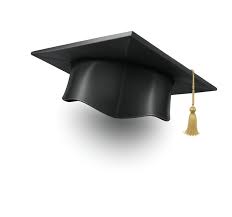 Note: 54 At Risk 2025 Cohort students should graduate by the end of Summer 2025 (75.8%)
NWEA MAP (HS)
[Speaker Notes: How are you using it?]
NWEA MAP (HS)
[Speaker Notes: How are you using it?]
Professional Learning Implementation
Evaluation of Professional Learning Effectiveness:
Comprehensive monitoring approach 
1.) Conducting classroom observations, where we assess the implementation of strategies discussed during the sessions. 
2.) Review and analyze student performance data to identify trends and areas for improvement. 
3.) Regular conferencing with teachers provides valuable insights into their experiences and challenges, allowing us to support their professional growth effectively.
Conducted two professional learning sessions:
1.) Navigating the Instructional Framework (Closing) (Dec. 2): aimed at exploring effective instructional strategies for concluding a lesson. 
2.) Magic School AI (Jan. 9): examined innovative ways to incorporate artificial intelligence tools into our teaching methods.
Cross Functional Data Analysis
What action steps have you taken based on the data from the cross functional team visits?
Common Theme: time management/preparedness, rigor, engagement level, teacher-centered instruction, checking for student understanding
Debriefed with the Leadership Team & Staff 
Provided differentiated professional learning on common themes 
Adjusted focus to coaching cycles based on the needs of the teachers
Solicited support from the Teaching & Learning Department to                             support areas of growth 
Monthly Collaborative Planning Sessions (EOC Courses Only)
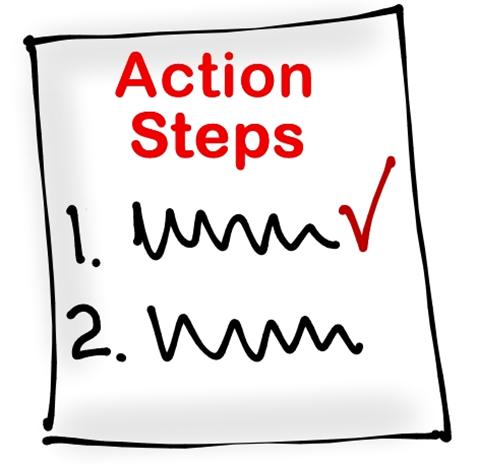 SAT & ACT
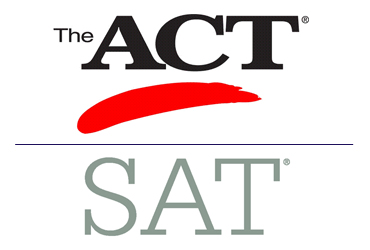 SAT # testers – 2; 8; 6  
ACT# testers- 1; 8
Plan of Action: 
Students not in class – 
Extended learning program
 Senior early release practice in Media Ctr 1 or 2 days per week
Mock Assessment
Work on deficiencies using
Khan Academy 
SAT Prep Books
Ensure sign up day for when student is  interested in taking
SAT & ACT Registration Day 
SAT & ACT Deadline Reminders  
SAT & ACT Mock Assessment
All seniors not in SAT/Tools  class, but one student - took SAT Twice- Avg. EBR 570; Avg. Math 450 increased both areas and was above avg in each area on each test
GMAS/EOC
Algebra C & C      Biology
Biology
Sticking close to pacing guide –Week behind
Prepared for collaboration with resources and feedback
Pre/Post unit assessment
Hands on labs
Progress Learning 
Learning Cycle for differentiated stations

***Challenges
Student retention
Rigor
Assessment uses
Made Desmos calculator part of daily rituals  
Created anchor charts & reference sheets        
Facilitating learning with Learning Plans                      for rigor
Collaboration of resources
Math Academy
Incorporating stations
ST Math Full Year                      
IXL  Full Year

***Challenges
Lesson delivery 
 Giving students struggle 
Station planning from data
Teacher absences
Algebra Plan –
Daily TITD
weekly ST Math & IXL lessons
Reward top students ST Math & IXL
Station Posters
Ensure all students take Pre & Post test and Diagnostic/formatives 
Define 
Active data wall
Biology Plan-
Labs
Vocabulary weekly- Quiz Wednesday
Weekly Question Bank (Edulastic, Albert, Progress learning)
Science Academy 
Albert IO assessments
Interactive games use data in real time to correct misconceptions
Stay close to Pacing Guide
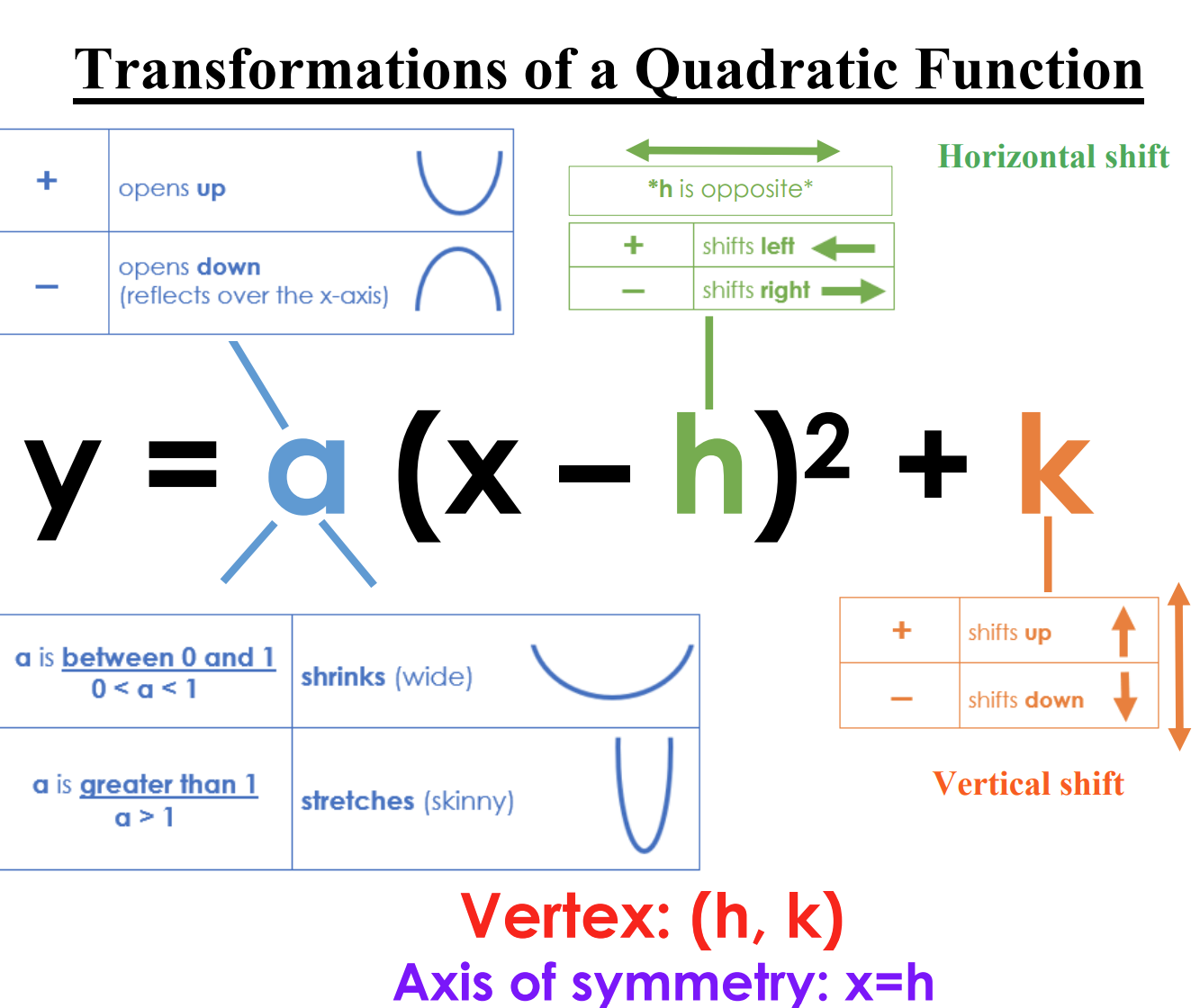 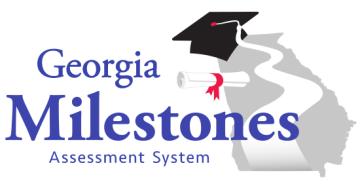 American Lit.     US History
GMAS/EOC
US History
Team teaching
Consultant
Pre/Post district assessments
Progress Learning

***Challenges
Utilizing high impact strategies
(Lecture heavy)
Semester Exam predictor low
Stations
American Lit. & Composition
Incorporating TITD grammar activities
Incorporating Albert IO –TITD exposure to 
      rigor
Citing textual evidence lessons in Media                                           Ctr. 
Pre/Post district assessments
Do Now’s with test format & question types
Stations: grammar, writing, reading comprehension, remediation
IXL interventions
Progress Learning 

***Challenges
Citing Textual Evidence consistency
Collaborative learning
Prep planning for stations/instructional delivery
Assessment uses
Analyzing date consistently
American Lit Plan –
Data analysis/stations
Interactive data walls
Utilize Pre/Post Data, NWEA MAP, formatives to drive instruction/delivery
Incorporate more collaborative group learning
US History Plan –
Data analysis/stations
Consultant 2-3 times a week
Smaller classes for targeted remediation
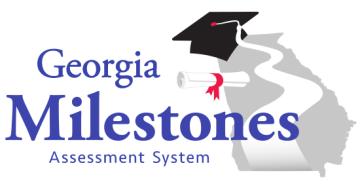 Initiative 1: Increase the percentage of students performing at or above the developing level on the Georgia Milestones Assessment in all content areas by 6 percentage points, raising the school overall average from 37% to 43% by the end of the 24-25 SY.
Initiative 2: Increase the percentage of students reading on grade level from 35% to 45%, as measured by the NWEA MAP Benchmark Assessment, by the end of the 24-25 SY.
Initiative 3: Decrease the number of disciplinary referrals by 26%, reducing them from 542 to 400, by the end of the 24-25 SY.
Initiative 4: Increase the 4-year Cohort Graduation Rate of 73.54% in 2024 to a 76.54% 4-year Cohort Graduation Rate in 2025.
Next Steps…
Incorporate instructional opportunities to inform the parent/guardians of instructional expectations. 
Continue to build lasting relationships with parent/guardians in an effort to bridge the gap between home and school.
Broaden our community partnership in effort to have a greater impact on our students as well as the community.  
Next School Council Meeting: TBD
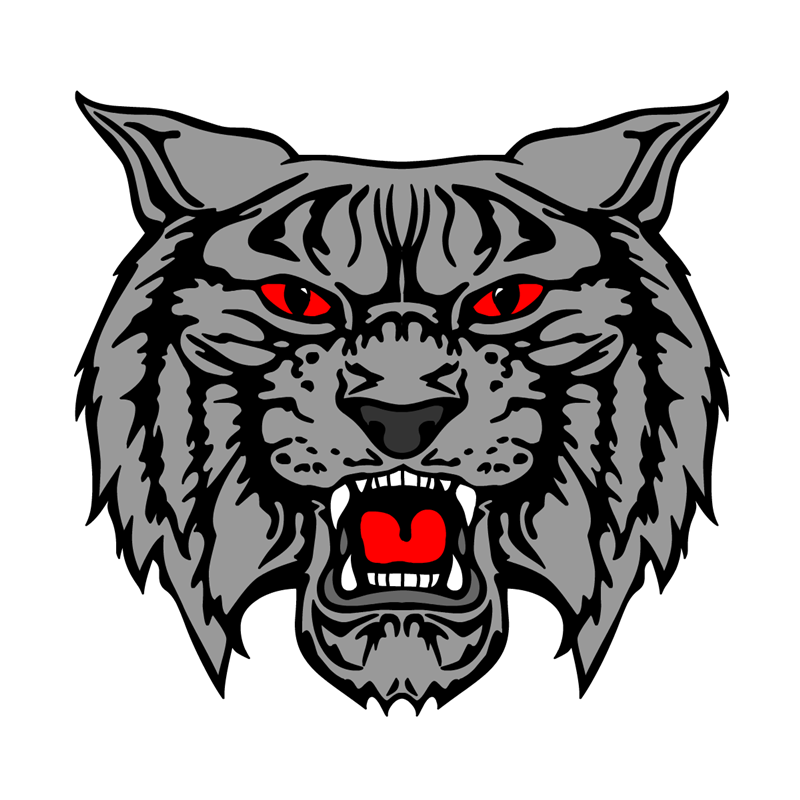 #OneTeamAndWinning
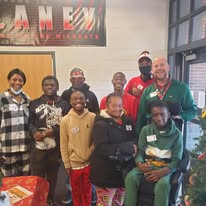 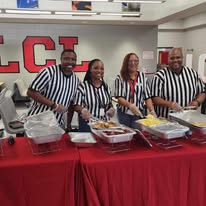 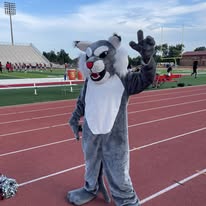 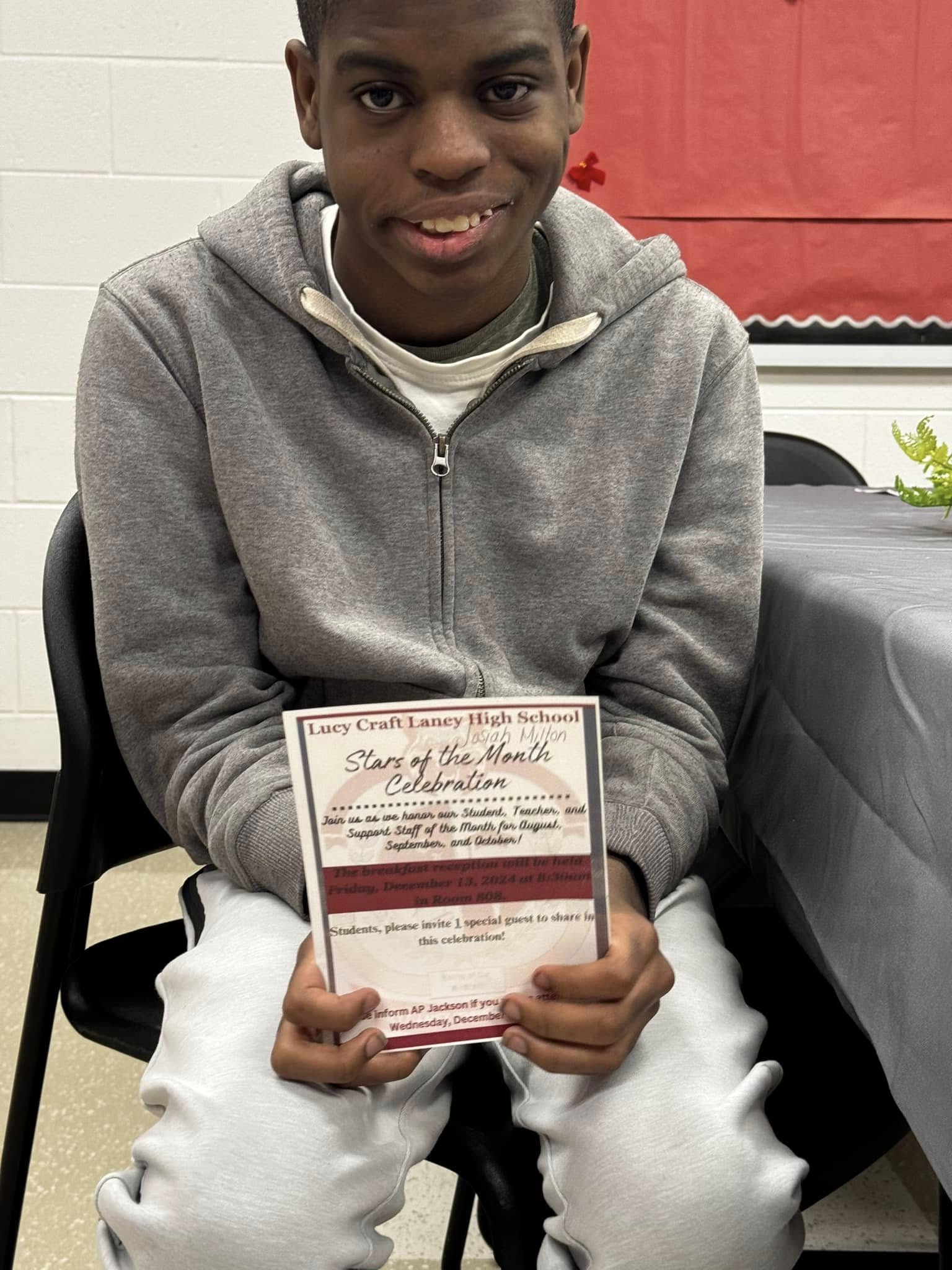 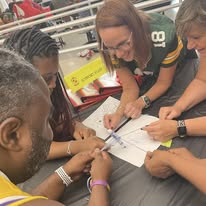 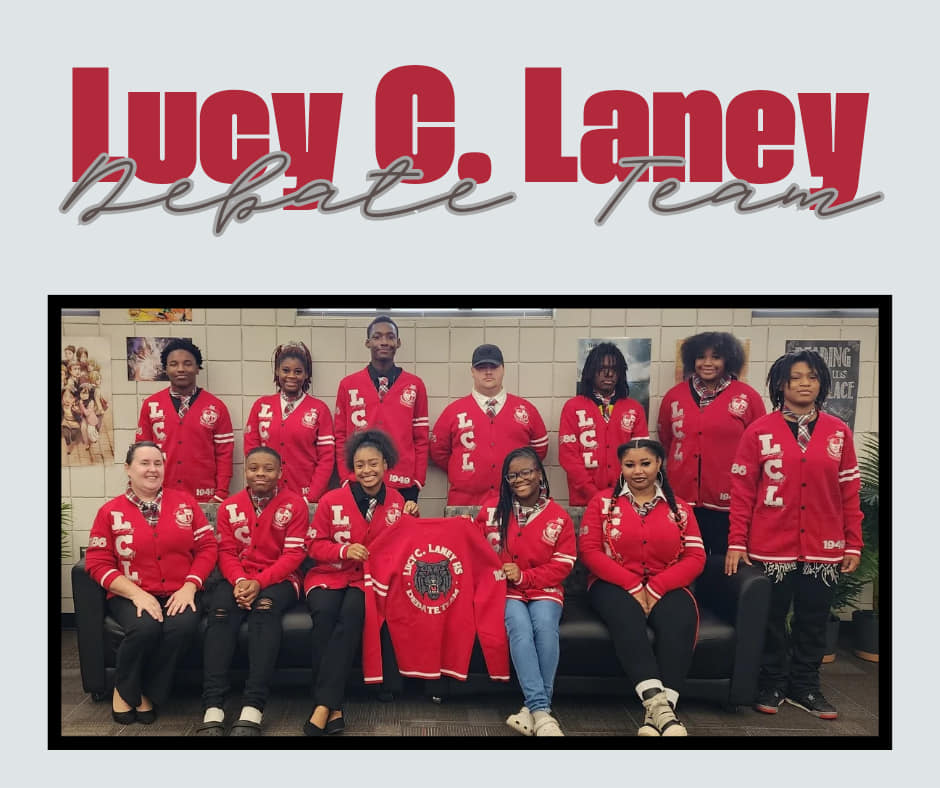 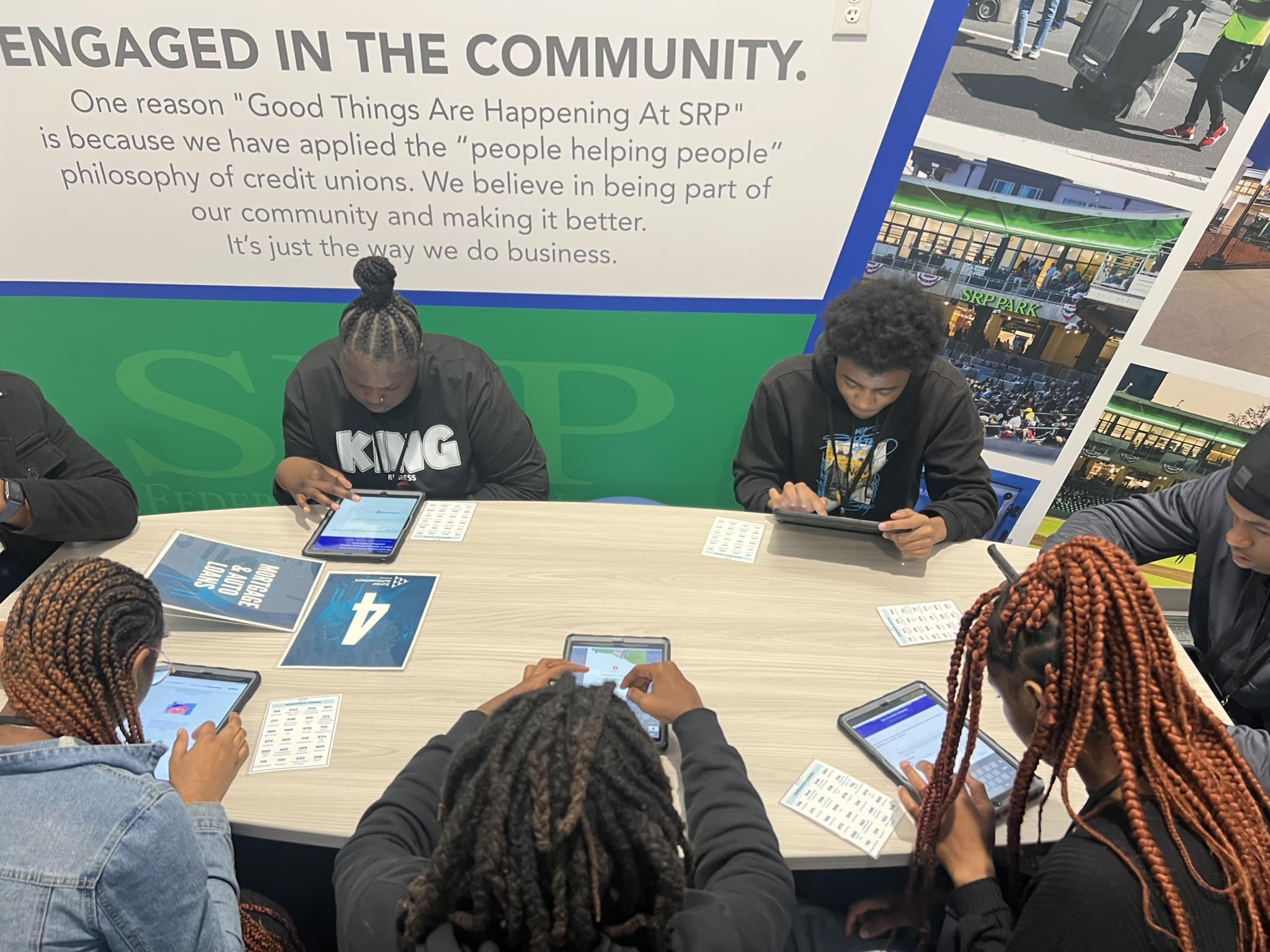 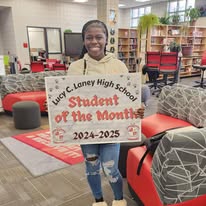 M